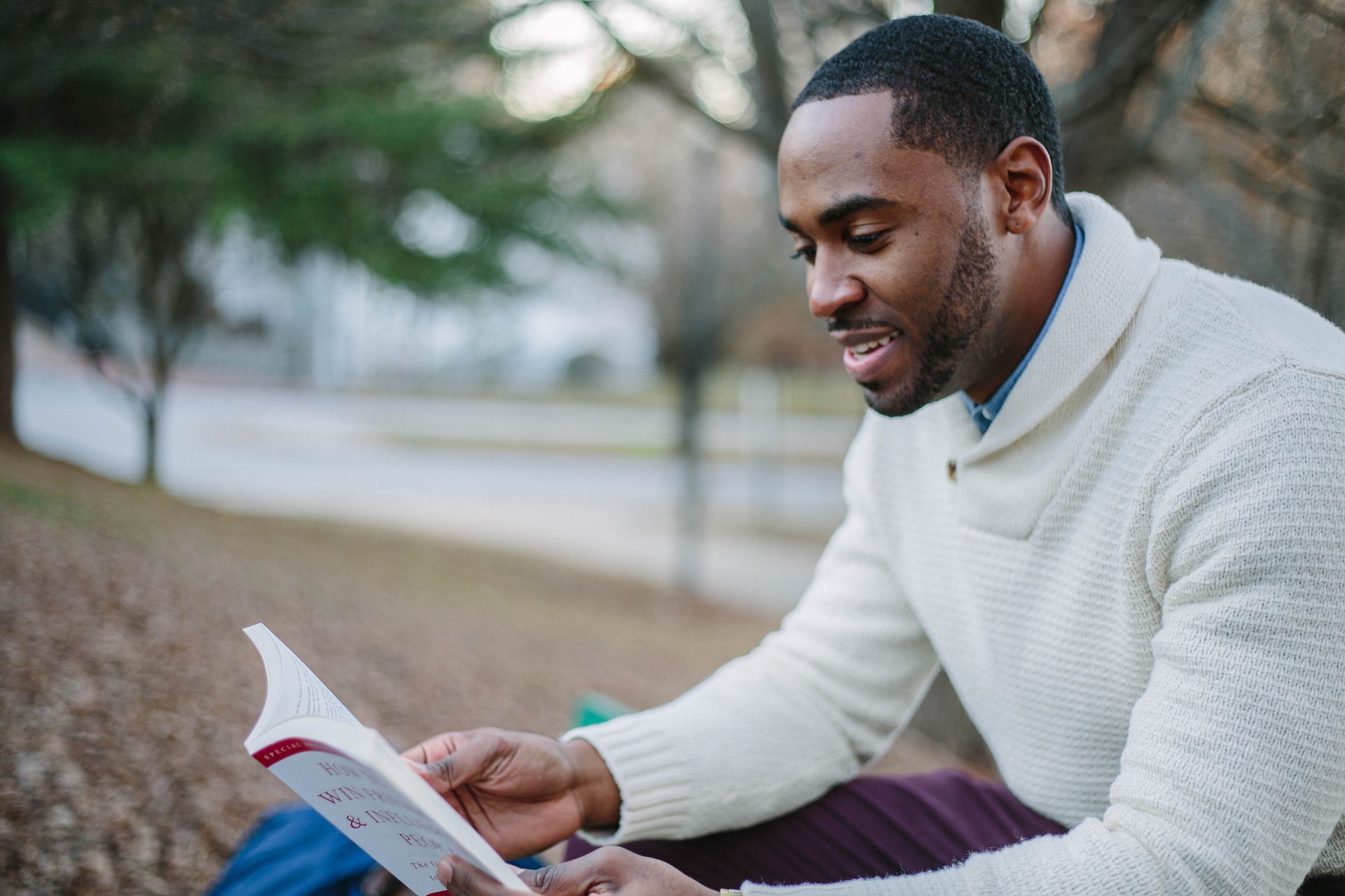 SKYLAR WILL
GRAPHIC DESIGNER
PROFILE
CONTACT
I'm a 26 year old graphic designer and illustrator with a focus on branding, typography, and layout design.
282 Willis Avenue
Port Orange, FL 32019
(386) 492 9740
mail@domain.ltd
domain.ltd
EDUCATION
WORK EXPERIENCE
FLORIDA INSTITUTE OF ART, 2015
GRAPHIK STUDIO OHIO
• 2015-PRESENT
Visual Arts, Summer Residency
Graphic Designer
OHIO SCHOOL OF DESIGN • 2014
PLASSIVE STUDIO INC
• 2014
BA Graphic Design and Visual
Communication
Graphic Designer
Social Media Manager
BEXLEY HIGH SCHOOL • 2009
Secondary Education
SKILLS
AWARDS
Illustrator
Photoshop
Premiere
Corel Draw
Microsoft Office
BLUE RIBBON
Wallace & Co. Design Competition
GOLD
Graphic Design Guild Competition